Menneskerettighetslov for næringslivet
Kampanje 2020
[Speaker Notes: Dette foredraget gir en innføring i Amnestys kampanje for en menneskerettighetslov for næringslivet. Sjekk gjerne med regionleder om det er noen nye utviklinger du bør vite om før du holder foredraget, og tilpass gjerne innholdet til publikum. Skal du f.eks holde foredraget for lokalpolitikere eller lokalt næringsliv må du nok tilpasse innholdet litt annerledes enn til f.eks en skoleklasse. Se gjerne over spørsmål og svar knyttet til kampanjen før du holder foredraget [lenke i aksjonsveiledning]. 

Hei! Jeg heter xxx og kommer fra xxx. Jeg skal fortelle dere litt mer om Amnestys kampanje for en menneskerettighetslov for næringslivet. 

Bildet er fra en palmeoljeplantasje i Indonesia. Palmeolje har fått mye oppmerksomhet knyttet til avskoging og miljø, men Amnesty har også avdekket alvorlige menneskerettighetsbrudd knyttet til produksjon av palmeolje, inkludert vanskelige arbeidsforhold og barnearbeid. 

Foto: Palm Oil Production – Indonesia / © Amnesty International / WatchDoc]
[Speaker Notes: Noen som husker dette? 24. april, 2013 i Bangladesh, hvor en åtte-etasjers kommersiell bygning med navnet Rana Plaza kollapset. I bygningen jobbet tekstilarbeidere som produserte klær for flere kjente merkevarer. Søket etter de døde avsluttet 13. mai 2013 med en dødsfall på 1 134. Rana Plaza bidro til å skape oppmerksomhet rundt ansvaret selskaper har for å beskytte rettighetene til arbeiderne sine. 

Foto: https://ar.wikipedia.org/wiki/%D9%85%D9%84%D9%81:Dhaka_Savar_Building_Collapse.jpg]
[Speaker Notes: Jeg vil gjerne begynne med å vise denne filmen Amnesty har laget i forbindelse med kampanjen. I filmen ser vi et typisk eksempel på utfordringer næringslivet og forbrukere står ovenfor i dag – og hvorfor det er et behov for menneskerettighetslov for næringslivet. 

Tilgjengelig her: https://www.facebook.com/watch/?v=510700412846270]
[Speaker Notes: I utviklingen mot mer miljøvennlige og bærekraftige energikilder produseres det stadig flere elektriske biler. Litiumbatteriene som er i disse bilene, og som også er i våre Iphones og Ipads, er laget av kobolt.  

Mer enn to tredjedeler av verdens kobolt kommer fra Den demokratiske republikken Kongo (DRC). I 2016 skrev Amnesty en rapport om forholdene i disse gruvene. Mer enn 20 prosent av kobolten som eksporteres utvinnes ved at gruvearbeiderne graver kobolten ut med bare hendene. Barn så unge som syv år arbeider på denne svært farlige måten for 1-2 dollar dagen. Både voksne og barn som arbeider med å utvinne kobolt risikerer å få alvorlige helseskader på grunn av koboltstøvet de utsettes for, og for å bli utsatt for alvorlige ulykker, og endog for å dø i koboltgruvene.

Amnesty har gjennom sitt researcharbeid sett nærmere på 29 bilprodusenter og IT-selskaper for å undersøke om de har fått på plass prosesser for å sikre at kobolten de anvender i sine batterier ikke utvinnes på en måte som er farlig, og om de bidrar til at arbeiderne får bedre betalt. Vi så blant annet på Apple, Microsoft, BMW og Tesla. Ingen av de 29 selskapene vi undersøkte har gode nok prosesser på plass for å etterleve de internasjonale kravene på dette feltet.  Dette eksempelet viser at dessverre gjør ikke næringslivet gode nok risikovurderinger. 

Foto: Children sorting and crushing cobalt ore in the neighbourhood of Kasulo, Kolwezi, DRC / Amnesty International]
Hva er en menneskerettighetslov for næringslivet?
Og hvorfor trenger vi det?
[Speaker Notes: Næringslivet spiller en avgjørende rolle i arbeidet for en verden som respekterer menneskerettigheter og miljø. De utvikler produkter og tjenester vi er avhengige av, og sikrer både arbeidsplasser og skatteinntekter. Men noen ganger bidrar selskaper til det motsatte av positiv utvikling. 

Til nå har det i stor grad vært frivillig for bedrifter å respektere menneskerettighetene. Dessverre viser avsløringer verden over at frivillighet ikke er nok. Dette kan handle om barnearbeid i koboltgruvene i Kongo, farlige arbeidsforhold ved tekstilfabrikker i Bangladesh, oljeutslipp i Nigerdeltaet som ødelegger livsgrunnlaget til folk, trusler mot og drap på urfolk i Ecuador som står opp mot næringsinteresser, og sjøfolk fra Indonesia som utnyttes grovt i norske farvann. 

Vi trenger en lov som holder næringslivet ansvarlig og sørger for at de selv må forebygge menneskerettighetsbrudd og alvorlige miljøskader. 

Slike lover er allerede vedtatt eller under utvikling i en rekke europeiske land. Storbritannia har vedtatt en moderne slaveri-lov, mens Frankrike har innført en lov som forplikter selskaper til å foreta aktsomhetsvurderinger - altså å kartlegge, forebygge, begrense og gjøre rede for hvordan de håndterer mulige negative konsekvenser av sin virksomhet. På den måten kan de forebygge at menneskerettighetsbrudd skjer, og blir holdt ansvarlig for å gjøre denne vurderingen i forkant. Mange andre land har nå prosesser for å innføre liknende lover, og det diskuteres også på EU-nivå. 

Også her i Norge er det prosesser for en slik lov.]
Flere prosesser mot en norsk lov:
Granavoldplattformen
Prosess i Stortinget
Etikkinformasjonsutvalget
[Speaker Notes: Det har vært flere prosesser på gang i Norge i 2019 for å få på plass en menneskerettighetslov for næringslivet. 

I Granavold-plattformen har Regjeringen selv sagt at de skal utrede en såkalt moderne slaveri-lov. Moderne slaveri ligger under paraplyen menneskerettighetslov for næringslivet, og dekker spesielt arbeidsforhold, menneskesmugling, barnearbeid. I tillegg har Arbeiderpartiet på Stortinget fremmet et representantforslag som går ut på det samme. Her har med andre ord politikerne allerede tatt initiativ til å vurdere hva slags lov Norge bør få.  Det er veldig bra!

I tillegg til disse to prosessene er det er tredje prosess som er veldig spennende, og det er Etikkinformasjonsutvalget. Dette var et utvalg som ble satt ned av regjeringen for ca 2 og et halvt år siden. De fikk i oppgave å skrive en rapport med begrunnelse for om vi trenger en såkalt etikkinformasjonslov. En etikkinformasjonslov plikter et selskap eller en butikk til å svare på spørsmål fra forbrukeren om hvor en spesifikk vare er produsert. Dersom vi hadde hatt en sånn lov, kunne jeg f.eks gå inn i en butikk å spørre om hvor denne genseren er kjøpt, også måtte de svare meg. Dette er en lov som handler om åpenhet og som retter seg spesielt mot forbrukeren.

Rett før jul la etikkinformasjonsutvalget frem sitt forslag til lov. I dette forslaget har de på en måte gått lenger enn man først hadde tenkt, altså dekker loven et bredere område enn først antatt. I tillegg til å være en etikkinformasjonslov foreslår denne loven også en egen del om aktsomshetsvurderinger – eller det som tilsvarer en menneskerettighetslov for næringslivet. Dette vil bety at norske selskaper må gjennomføre risikovurderinger for hele virksomheten sin og forebygge menneskerettighetsbrudd og alvorlige miljøskader. Dette betyr at et selskap er ansvarlig for å forsikre seg som at ikke menneskerettighetene blir brutt i noen deler av produksjonen deres, alt fra leverandører til datterselskap. Loven inneholder også en del om moderne slaveri i leverandørekjeden. Dette er et knallgodt forslag og er langt på vei det Amnesty ønsker seg fra en slik lov! (Vi har selvfølgelig noen forslag til hvordan kan bli ENDA bedre, og dette skal vi spille inn i høringsrunden som skjer i mars).

Så hva betyr dette? Jo: Vi har et konkret lovforslag som kommer som fra etikkinformasjonsutvalget som er som en slags ‘kinderegglov’: det er en menneskerettighetslov for næringslivet, det er en etikkinformasjonslov og det dekker moderne slaveri i leverandørkjeden. Dette er med andre ord et utrolig godt utgangspunkt! Amnesty vil at forslaget til Etikkinformasjonsutvalget skal vedtas, og vi vil ikke at regjeringen skal sette i gang en ny prosess med en slik lov. 

Foto: Illustrasjonsbilde fra etikkinformasjonsutvalgets nettside: https://nettsteder.regjeringen.no/etikkinformasjonsutvalget/]
Amnestys aktivister engasjerer seg over hele landet!
[Speaker Notes: Amnesty har aktivister over hele landet som har engasjert seg i kampanjen. Vi bruker flere virkemidler for å få oppmerksomhet rundt kampanjen, blant annet stand, gatestunt, arrangementer. Her er noen utvalgte bilder fra 2019.]
Hva skjer nå?
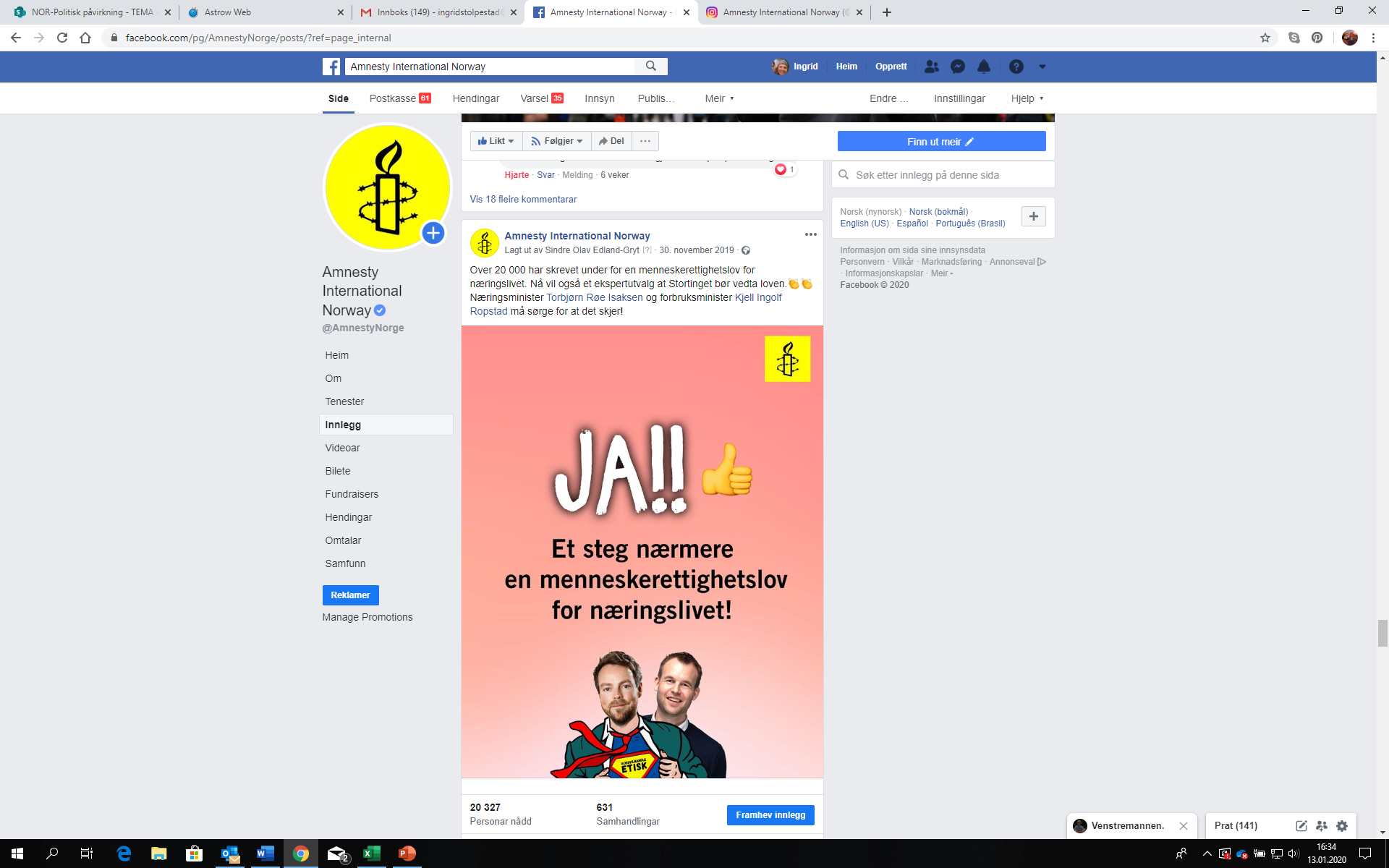 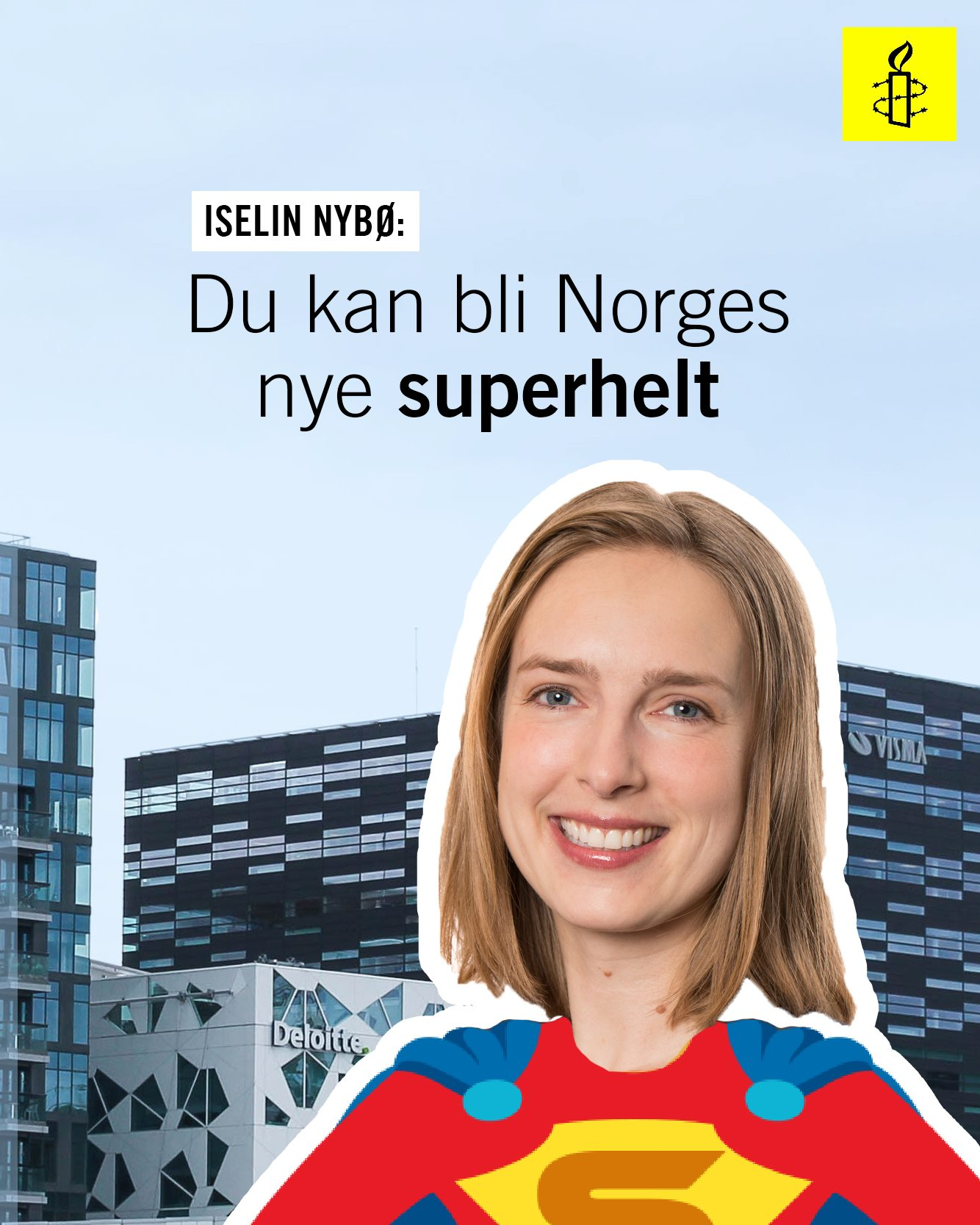 Skjermdump: Aftenposten
[Speaker Notes: I 2020 skal Amnesty sammen med sine samarbeidspartnere jobbe for at Norge får en menneskerettighetslov for næringslivet. Det gjøres konkret ved å blant annet:

Følge opp lovforslaget fra etikkinformasjonsutvalget og sørge for at det bare blir én politisk prosess. Det er Barne- og familieminister Kjell Ingolf Ropstad som er ansvarlig for å følge opp forslaget fra Etikkinformasjonsutvalget. Samtidig er Næringsminister Iselin Nybø en viktig spiller, da det er Næringsdepartementet som skal følge opp regjeringens utredning om moderne slaveri. 
Mobilisere politikere og næringsliv til støtte for loven
Heie på beslutningstagerne til å sørge for at Norge for den beste loven hittil
Skape engasjement og synlighet for loven, og vise behovet for en norsk lov.


Foto: Skjermdump / Aftenposten 28. nov 2019. Tilgjengelig her: https://www.aftenposten.no/norge/politikk/i/g714n0/etikkutvalg-foreslaar-informasjonsplikt-for-naeringslivet
Facebookplakaterav henholdsvis tidligere næringsminister Torbjørn Røe Isaksen og Barne og familieminister Kjell Ingolf Ropstad og ny næringsminister Iselin Nybø.]
Takk for nå!
For spørsmål om kampanjen, kontakt: kasplin@amnesty.no
[Speaker Notes: Hør gjerne om noen har spørsmål. Dersom du ikke kan svare er det helt fint å si at du må undersøke det nærmere, men at du kan få mailadressen til vedkommende og sende et svar senere.]